101401 Қарағанды облысы 
Теміртау қаласы Колхозная көшесі-10А құрылыс,
Телефон: (87213414630) 
Электронды пошта: srednyaya_3@mail.kz
Коммуналдық мемлекеттік мекеме Қарағанды облысы білім басқармасының Теміртау қаласы білім бөлімінің "№3 жалпы білім беретін мектебі“ 13.11 – 24.11.2023 ж. бастап педагог қызметкерлер үшін бос лауазымдарға конкурс жариялайды
Назар аударыңыз: жұмыс байқауы!
Қарағанды облысы білім басқармасының Теміртау қаласы білім бөлімінің "№3 жалпы білім беретін мектебі« КММ, Мекен-жайы: Теміртау қаласы, Колхозная көшесі-10А ғимарат, телефон: (87213414630) эл. пошта: srednyaya_3@mail.kz бос орындарға конкурс жариялайды 
(1 жүктеме 16 сағатқа сәйкес келеді). 

1.Ағылшын тілі пәнінің мұғалімі – 9 сағат (орыс тілінде)
2.Көркем еңбек пәні мұғалімі – 14 сағат (орыс тілінде)
3.Логопед -0,5 жүктеме (аралас оқыту тілінде)
4.Аға тәлімгер -1 жүктеме (аралас оқыту тілінде)
5.Тарих пәнінің мұғалімі -16 сағат (аралас оқыту тілінде)
6.Жаратылыстану пәнінің мұғалімі-4 сағат (орыс тілінде)
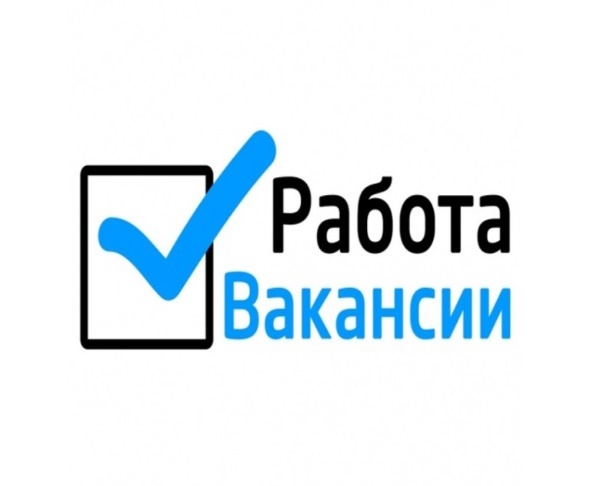 Пән мұғалімінің лауазымдық міндеттері
мемлекеттік жалпыға міндетті білім беру стандартына сәйкес оқытылатын пәннің ерекшелігін ескере отырып, білімалушыларды оқытуды және тәрбиелеуді жүзеге асырады;
білімалушы мен тәрбиеленушінің жеке басының жалпы мәдениетін қалыптастыруға және оны әлеуметтендіруге ықпал етеді, білім алушылардың жеке қабілеттерін анықтайды және дамытуға ықпал етеді;
білімалушыда педагогке құрметпен қарауға тәрбиелейді, педагогтің аты мен әкесінің аты бойынша сыпайы үндеу немесе "мұғалім/мұғалім« тікелей үндеуі арқылы іскерлік қарым-қатынас стилін және сөйлеу этикетін сақтауға үйретеді;
білімалушылардың жеке қажеттіліктерін ескере отырып, оқытудың жаңа тәсілдерін, тиімді нысандарын, әдістері мен құралдарын пайдаланады;
пәндер бойынша қысқа мерзімді және орта мерзімді (күнтізбелік-тақырыптық) жоспарлар, бөлімге жиынтық бағалау және тоқсанға жиынтық бағалау үшін тапсырмалар жасайды;
бөлім үшін жиынтық бағалауды және түсініктемелермен тоқсан үшін жиынтық бағалауды жүргізу қорытындылары бойынша талдау жүргізеді;
журналдарды толтырады (қағаз немесе электронды);
білімалушылар мен тәрбиеленушілердің мемлекеттік жалпыға міндетті білім беру стандартында көзделген деңгейден төмен емес тұлғалық, жүйелі-белсенділік, пәндік нәтижелерге қол жеткізуін қамтамасыз етеді;
оқу бағдарламаларын, оның ішінде ерекше білім беру қажеттіліктері бар білімалушыларға арналған бағдарламаларды әзірлеуге және орындауға қатысады, оларды оқу жоспары мен оқу процесінің кестесіне сәйкес толық көлемде іске асыруды қамтамасыз етеді;
білімалушылардың, тәрбиеленушілердің жеке қабілеттерін, қызығушылықтары мен бейімділігін зерделейді;
инклюзивті білім беру үшін жағдай жасайды;
ерекше білім беру қажеттіліктері бар білім алушының жеке қажеттілігін ескере отырып оқу бағдарламаларын бейімдейді;
арнайы білім беру ұйымдарында оқытылатын пәннің ерекшелігін ескере отырып, дамудағы ауытқуларды барынша еңсеруге бағытталған білім алушыларды, тәрбиеленушілерді оқыту және тәрбиелеу жөніндегі жұмысты жүзеге асырады;
интерактивті Оқу материалдары мен цифрлық білім беру ресурстарын пайдалана отырып сабақтарды қашықтықтан ұйымдастырады;
әдістемелік бірлестіктердің, мұғалімдер қауымдастығының, әдістемелік, педагогикалық кеңестердің, желілік қауымдастықтардың отырыстарына қатысады;
ата-аналарға арналған педагогикалық консилиумдарға қатысады;
ата-аналарға кеңес береді;
кәсіби құзыреттілікті арттырады;
еңбек қауіпсіздігі және еңбекті қорғау, өртке қарсы қорғау ережелерін сақтайды;
білім беру процесі кезеңінде білім алушылардың өмірі мен денсаулығын қорғауды қамтамасыз етеді;
ата-аналармен немесе оларды алмастыратын адамдармен ынтымақтастықты жүзеге асырады;
тізбесін білім беру саласындағы уәкілетті орган бекіткен құжаттарды толтырады;
білім алушылар мен тәрбиеленушілер арасында сыбайлас жемқорлыққа қарсы мәдениетті, Академиялық адалдық қағидаттарын қалыптастырады.
Конкурсқа қатысу үшін қажетті құжаттар тізбесіне сәйкес тапсырылады, педагогикалық еңбек өтілі бар үміткердің педагог – сарапшының, педагог – зерттеушінің, пеагог – шебердің біліктілік санатының болуы мінедетті.         Конкурсқа қатысуға ниет білдірген адам төменде көрсетілген құжаттарды қабылдау мерзімінде келесі құжаттарды қағаз түрінде жолдайды:       1) осы Қағидаларға 10-қосымшаға сәйкес нысан бойынша қоса берілетін құжаттардың тізбесін көрсете отырып, конкурсқа қатысу туралы өтініш;      2) жеке басын куәландыратын құжат не цифрлық құжаттар сервисінен алынған электронды құжат (идентификация үшін);      3) кадрларды есепке алу бойынша толтырылған жеке іс парағы (нақты тұрғылықты мекенжайы мен байланыс телефондары көрсетілген – бар болса);
4) Педагогтердің үлгілік біліктілік сипаттамаларымен бекітілген лауазымға қойылатын біліктілік талаптарына сәйкес білімі туралы құжаттардың көшірмелері;       5) еңбек қызметін растайтын құжаттың көшірмесі (бар болса);       6) «Денсаулық сақтау саласындағы есепке алу құжаттамасының нысандарын бекіту туралы»  Қазақстан Республикасы Денсаулық сақтау министрінің міндетін атқарушының 2020 жылғы 20 қазандағы № ҚР ДСМ- 175/2020 бұйрығымен бекітілген нысан бойынша денсаулық жағдайы туралы  анықтама (Нормативтік құқықтық актілерді мемлекеттік тіркеу тізімінде № 21579 болып тіркелген).      7) психоневрологиялық ұйымнан анықтама;      8) наркологиялық ұйымнан анықтама;      9) Ұлттық біліктілік тестілеу сертификаты (бұдан әрі - ҰБТ) немесе педагог – модератордың, педагог – сарапшының, педагог – зерттеушінің, педагог – шебердің біліктілік санатының болуы туралы куәлік (болған жағдайда);      10) 11- қосымшаға сәйкес нысан бойынша педагогтің бос немесе уақытша бос лауазымына кандидаттың толтырылған бағалау парағы.